Positive Behavioral Interventions and Supports & Response to Intervention-Behavior
ALBANY CITY SCHOOL DISTRICT
2016-2017
NEW STAFF ORIENTATION
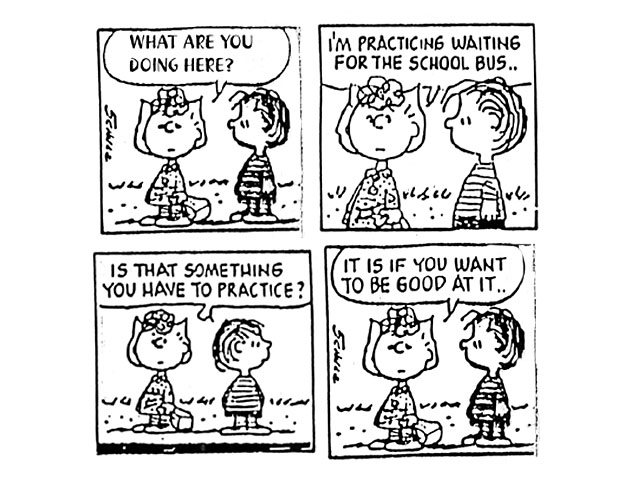 [Speaker Notes: This carton is the basis of PBIS. Everything needs to be taught.]
1980  PBIS model developed; University of Oregon
1997 Individuals with Disabilities Education Act (IDEA) 
2004 Reauthorization of Individuals with Disabilities Education Act (IDEA) 

PBIS, referred to as Positive Behavioral Interventions and Supports in IDEA, is the only approach to addressing behavior that is specifically mentioned in the law. 
The emphasis on using functional assessment and positive approaches to encourage good behavior remains in the current version of the law as amended in 2004.
[Speaker Notes: REGULATORY HISTORY]
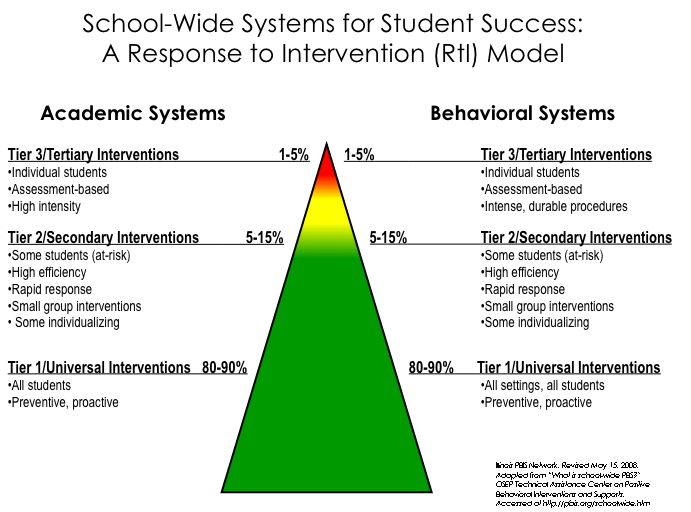 [Speaker Notes: Review triangle and Tier percentage expectations.
Focus on the similarity between A and B]
PBIS
Positive Behavior Interventions/Instruction and Supports
District Wide Initiative 
PBIS is a philosophy/belief.  It is the belief that all kids can succeed as long as they are given the tools, connections and relationships to do so.  Need to spend time on developing this culture and climate.
Research has found that PBIS has done the following for schools…
Establish positive school cultures
Increase academic performance
Increase socially appropriate behaviors
Promote a safer school climate
PBIS Big Ideas
Positive Behavior Support is a process for teaching children appropriate behavior and providing the supports necessary to sustain that behavior.

PBIS is not a curriculum - it is a foundation for systems to identify needs, develop strategies, and evaluate practice toward success
Keys Components of PBIS
Using data to drive decisions
Developing a behavioral matrix
Teach expectations
Reinforce and recognize behaviors
Develop and follow through with consistent redirection and correction procedures
What are the primary elements of PBIS?
PBIS emphasizes FOUR integrated elements:

Data for decision-making
Measurable outcomes supported and evaluated by data
Practices that are achievable and evidence based
Systems that efficiently and effectively support implementation of these  practices
Expectations & behavioral skills are taught & recognized in natural context
Expectations
Schools identify 3 to 5 overarching expectations which reflect the needs of the school community.  The expectations are stated briefly and in a positive manner.
	
		They often are:
Be Respectful
Be Responsibility
Be Safe
Student Acknowledgement
Acknowledgement of good decision-making and achievements on the part of students and adults goes far in helping one develop positive self-worth and motivation to achieve.
PBIS allows staff to acknowledge positive behavior and achievement on an on-going basis.  

In addition to verbal praise, staff and students can be acknowledged in a variety of ways throughout the school year.
Consistent Responses
Responding to negative behavior
Immediate and consistent
Use natural consequences when possible
Use the right tool for the job
Pre-plan and teach 
Correction and re-teaching
Acknowledge Socially Appropriate Behaviors
Once socially appropriate behaviors have been introduced and taught, they need to be acknowledged on a regular basis.
Corrective Strategies/ Interventions:
 Maintaining Desired/Expected Student Behavior
Redirection
 Planned ignoring
 Restitution
 Re-teaching
Stress break
 Proximity & Movement
 Modeling
 Cueing (verbal & nonverbal)
Discipline is….
The actions parents and teachers take to increase student success (Charles, 1980).
Prevention
Rules, Routines
ReactionConsequences
What does PBIS & RtI-B look like in Albany?
RtI-B Teams in Buildings
Every school has…
PBIS Team
RtI Tier 2/3 Team
PBIS Team
This team is in charge of Tier 1 at the building level:
Meets  
Reviews building data, 
Plans school-wide celebrations 
Develops Tier 1 building interventions.
[Speaker Notes: Colleen]
RtI Tier 2/3 Team
This team is tasked with Tier 2 & 3 decision making:
Meets a minimum of bi-weekly; reviews all students who have Tier 2 & 3 intervention
Looks at individual student data (both behavior and academics)
Develops individual interventions
All students who are initially referred should be reviewed by the whole committee.  
Once students have been reviewed, sub committees will follow through with the student and teaching team
Tier 1
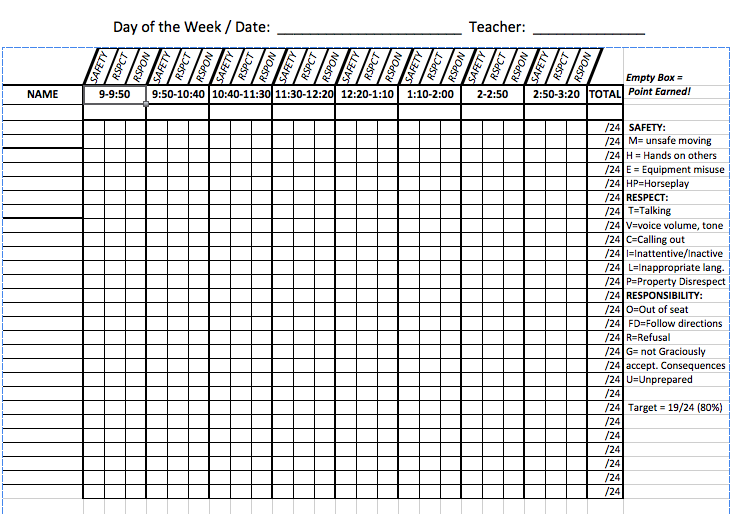 Point Sheet Fidelity
Point sheet fidelity:
Very important.  
Points determine if or when a student gets an intervention.  

Teachers should code their point sheets to determine interventions based on:
What behaviors are occurring and 
How often those behaviors are occurring
Buildings should create a building-wide code
[Speaker Notes: Colleen]
Preventative Strategies
Tier 1 Building Flow Chart Tracking Sheet
The tracking form must be maintained on a daily basis to ensure fidelity of the Building Flow Chart
Principal will assign one staff member to this responsibility
Teacher is STILL responsible to enter VADIRS report for any Discipline Referral 
The tracking sheet should be completed at the same time every day for the prior day using Preventative Strategies Spreadsheet &/or VADIR reports
Assigned staff will complete required tasks (e.g., call parent, meet with student, etc.)
Tier 1 Building Flow Chart Tracking Form
Tier 1 Class wide Behavior ManagementWhat every Tier 1 Classroom should look like and sound like
Physical Plant – Class Design
PBIS materials are posted 
Reinforcers/Point Sheets
Re-teaching
Engagement
Caring Relationship Building
Positives: Negatives
This is how you build your foundation
[Speaker Notes: This is what we will be covering today.]
Classroom Behavior Support PlansCBSP’S
All teachers should have a CBSP written prior to the start of the school year
The CBSP guides behavior management 
CBSP Key Components:
Posters and how to refer to them
Behavioral expectations
Routines and Procedures
Reward System
Student Engagement
Building Caring Relationships
Positives to negatives
[Speaker Notes: Colleen – reference power point on website]
[Speaker Notes: Colleen]
Second Step
K-8 District-wide initiative
Tier 1 classroom-based universal social emotional curriculum 
Teacher Implemented at Tier 1
Meets DASA requirement
[Speaker Notes: Colleen/ Cathy]
Tier 1 Classroom Fidelity Checks
Classrooms need to be at 80% in order for students to be given Tier 2 and 3 interventions.
[Speaker Notes: Colleen]
Tier 1 Classroom Fidelity Checks
Tier 1 fidelity checks are completed in all classrooms
Once it is established that the CBSP is implemented with fidelity, a Tier 1 targeted plan can be developed for a classroom that is still struggling at Tier 1
Changing what occurs in the classroom will be much more effective for students then pulling them out for interventions.
Tier 1 individual interventions can be done in the classroom as well prior to moving students to Tiers 2 & 3 .
[Speaker Notes: Colleen]
Tier 2
How does a student become a student receiving Tier 2 supports?
Tier 2 interventions ONLY occur when:
The child works his/her way through the referral process (flow chart) AND
 their class is functioning at 80%
Once they have worked their way through the process, a referral to the full RtI Committee should be made.
[Speaker Notes: Colleen]
Prior to and during RtI Meeting
BOTH academic and behavior data should be brought to the RtI meeting regardless of the purpose of the referral

Behavior data must be:
 Graphed AND 
 Analyzed prior to meeting to determine patterns of behavior such as time of day, relation to academic demands/competencies, etc. 

The whole child should be discussed at the RtI meeting
[Speaker Notes: Colleen]
If determined it is a behavior issue:
At Tier 2 behavioral intervention decisions should include:
What intervention may work with this student?
What will the goal of the intervention be?
How will the intervention be progress monitored?
A Student Intervention Plan (SIP) is written and student is added to Building wide Intervention Tracking sheet
A Daily Progress Report (DPR) card is developed
A Tier 2 intervention letter with an explanation of the intervention is sent home

**All Tier 2 interventions and some Tier 3 Interventions should be progress monitored using a DPR card
CI-CO Data Tracking
Data Tracking Sheet for All Tier 2/3 Interventions
Primary Tier 2 Interventions
Check in-Check Out (CI-CO)
The most widely used intervention 
Most students with the exception of students who do not like attention, will benefit from this intervention
Often used prior to any other Tier 2 intervention 
Most will start in a CI-CO group, but CI-CO can also be individualized
[Speaker Notes: Colleen]
CI-CO
Most students who are being seen for CI-CO:
 will have a DPR card that follows the 3 B’s and the format of the point sheet.  
Individual goals should be established for the student based on their point sheet data
Individual DPR goals are established that replace the daily classroom Tier 1 goal (e.g., Instead of 24 points, 18 points is their individual goal)
Students on individualized CI-CO will probably have an individualized DPR card with one goal on it.
Once they have achieved that goal they would graduate to the 3 B’s DPR card
Social Academic Instructional Groups(SAIG)
SAIG’s :
Small groups that focus on a particular skill or deficit (organization, friendship, anger management, social skills…)
Should be set up as short term intervention groups that focus on a particular curriculum (6-8-10 weeks ideally)
Provided twice a week for 45 minutes (Once a week push in to classroom or a particular setting to monitor generalization) 
SAIG’s are a work in progress as we look to change the current role of Psychologists and SW’s 
SAIG’s should be progress monitored using the DPR card
[Speaker Notes: Colleen/Cathy]
Behavior Support Plans BSP’S
A Behavior Support Plan (BSP):
An individualized plan
Based on anecdotal and point sheet data 
Focuses on one problem behavior
Provides multiple interventions
CI-CO and SAIG’s may be a part of a Behavior Support Plan
All BSP’s need to be progress monitored using DPR’s
[Speaker Notes: Colleen]
Tier 3
[Speaker Notes: Colleen]
Primary Tier 3 Interventions
A Behavior Intervention Plan (BIP)
Developed following an FBA
Based on direct data collection and observations
Need WRITTEN parent permission to do FBA
Intense pre- and post-data collection/progress monitoring
Individual Counseling
Wrap-around Plan
[Speaker Notes: Cathy]
RtI-B Sub-Committee Meetings
For students receiving Tier 2 interventions:
 the RtI-B subcommittee must monitor that students intervention(s)
Is not reviewed by the full RtI committee unless moving Tiers or 
significant behavioral and academic issues are occurring

The Tier 2/3 Subcommittee:
consist of the SW, Psychologist, HSC, Administrator
should meet bi-weekly or weekly alternating agendas as follows:
One week data review
One week student reviews
Looks at how all Tier 2 and 3 behavioral students are doing on a bi-weekly basis.
[Speaker Notes: Colleen/Cathy]
What should an RtI-B Sub-Committee Meeting look like?
All students receiving Tier 2 and 3 interventions will be reviewed by this subcommittee, including:
Students on CI-CO 
Students receiving SAIG 
Students receiving BSPs 
Students receiving SAIG 
Students receiving BIPs
Students receiving any other Tier 2 interventions
[Speaker Notes: Colleen/Cathy]
Guiding Questions for 2/3 Team reviews
Are student’s goals appropriate?
Should a goal be increased or decreased
Is this intervention appropriate for this student?
What is this student’s data telling me about this intervention?
Resources
District-Wide Website:
http://cityschooldistrictofalbany-rtib.weebly.com/
District resources
Tiers 1-3 District paperwork
Link to Pinterest
Links to outside resources
Elementary RtI A & RtI B Resources Quarterly Newsletter
   National Center on Positive Behavior Interventions and Support
www.pbis.org
PBIS Maryland
www.pbismaryland.org